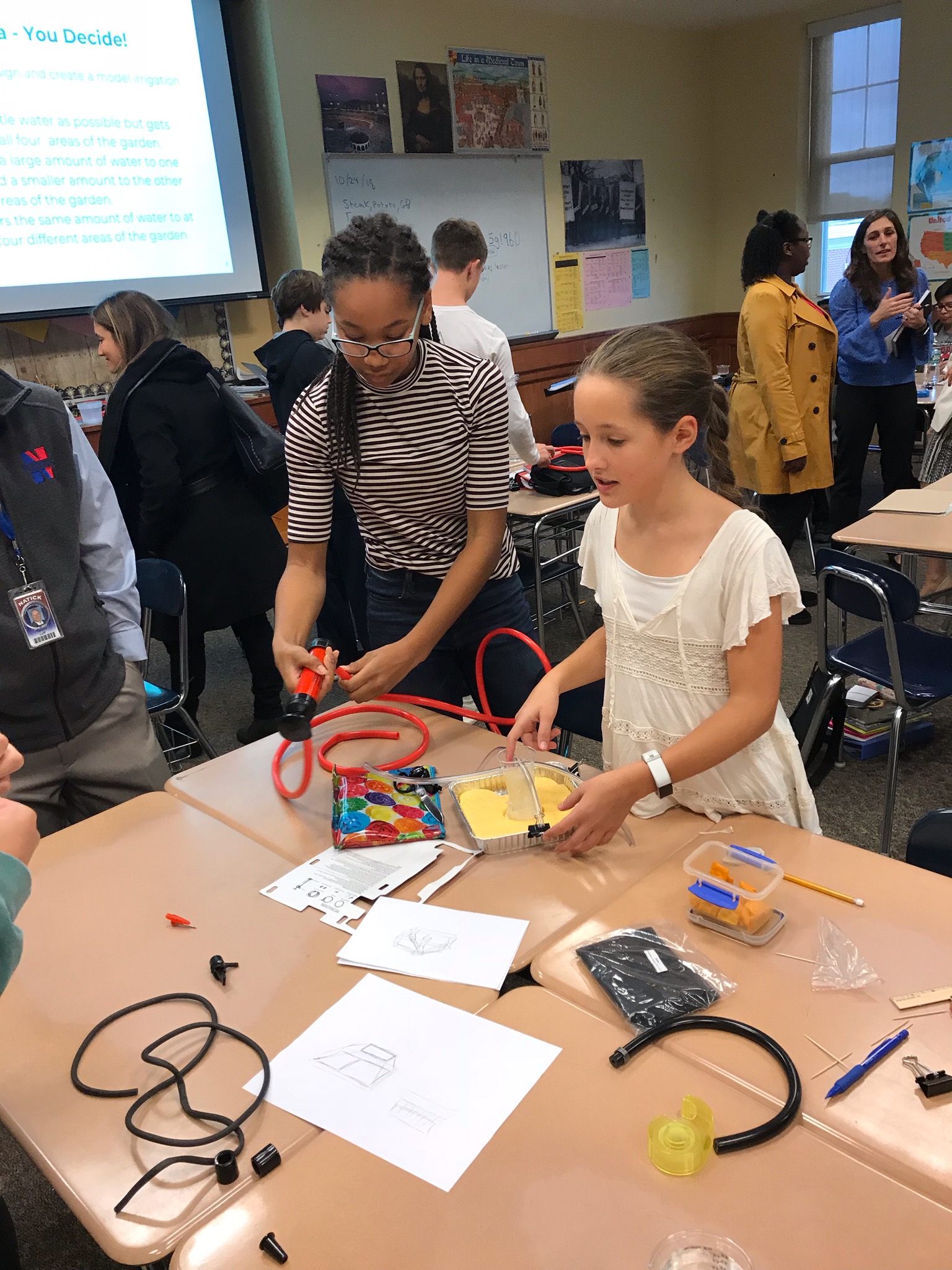 The Commissioner’s Report to the Board: 
Our Way Forward
1993 Education Reform Act
2
Massachusetts is #1 for Some
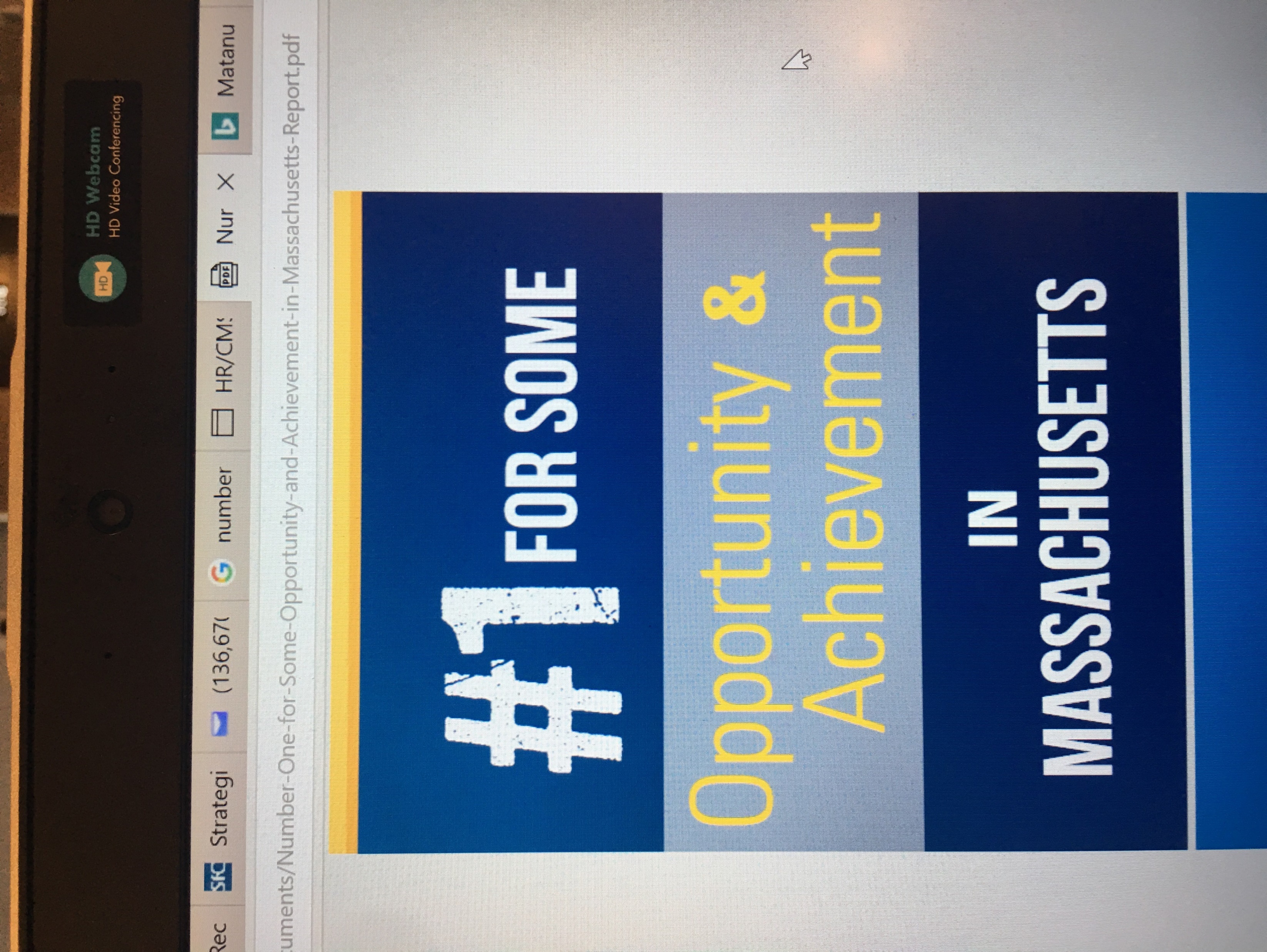 2018 The Massachusetts Education Equity Partnership
3
Other states are catching up…
4
Grade 3 ELA MCAS Results 2009-2018
Next-Gen MCAS
% Meet/Exceed
Expectations
5
Blockbuster Netflix
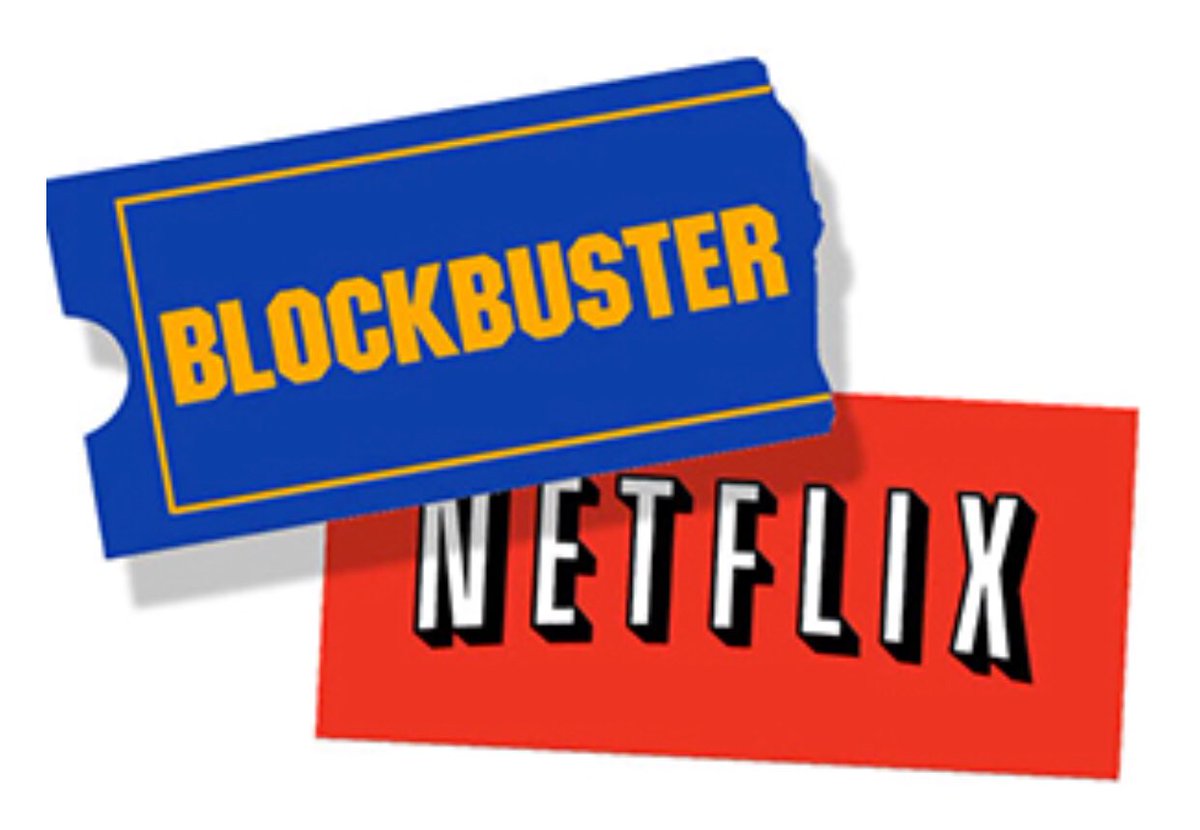 Need for Constant Gardening
6
Stakeholder Outreach
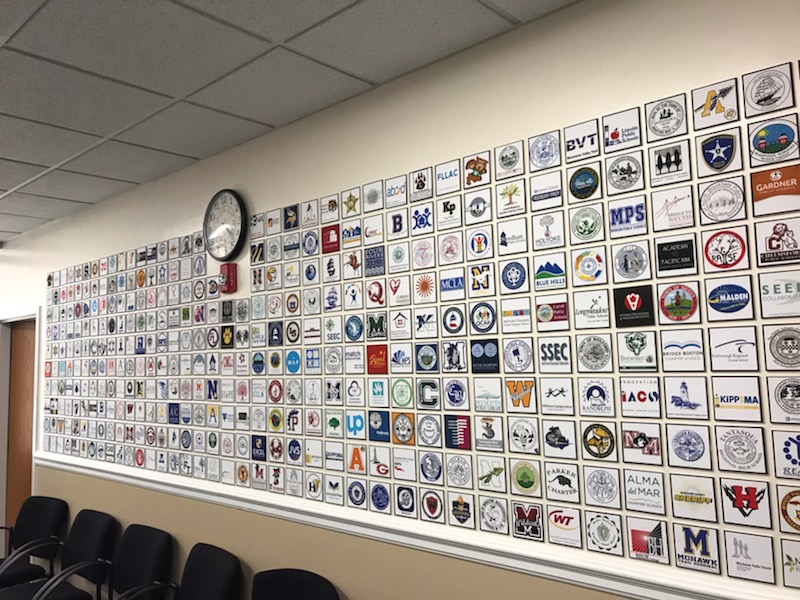 Associations:
Principals
Superintendents
School Committee
Teachers
Students
Administrators
Parents
The Business Community
Foundations
Teacher’s Unions
Community Members
7
Our Way Forward: Emerging Themes
Deeper Learning for All
Holistic Support & Enrichment
 Innovation & Evidence-Based Practice 
 The State as a Partner
8
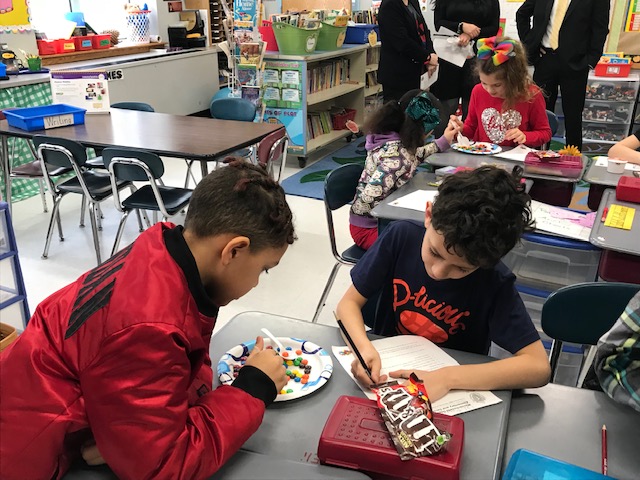 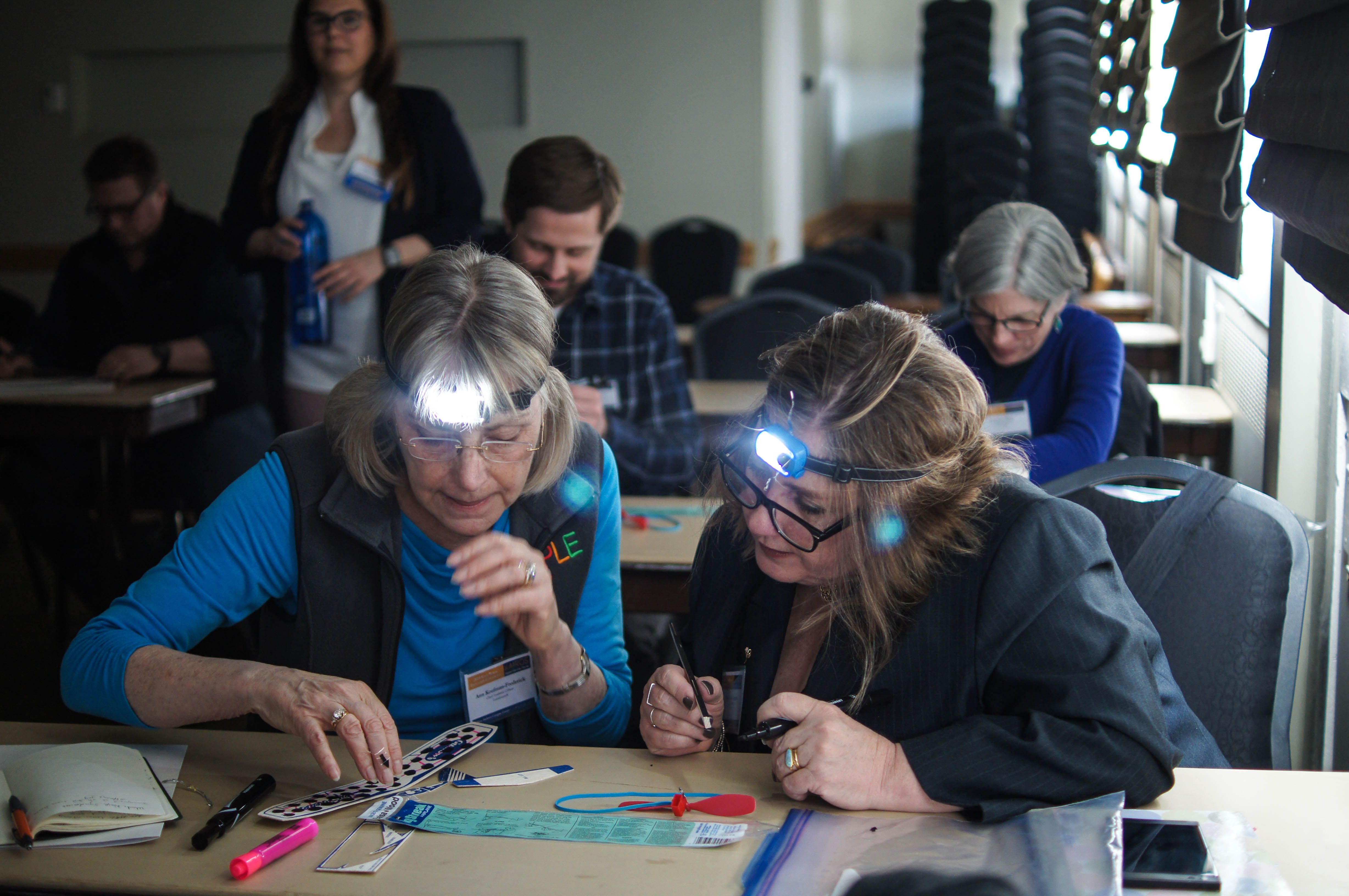 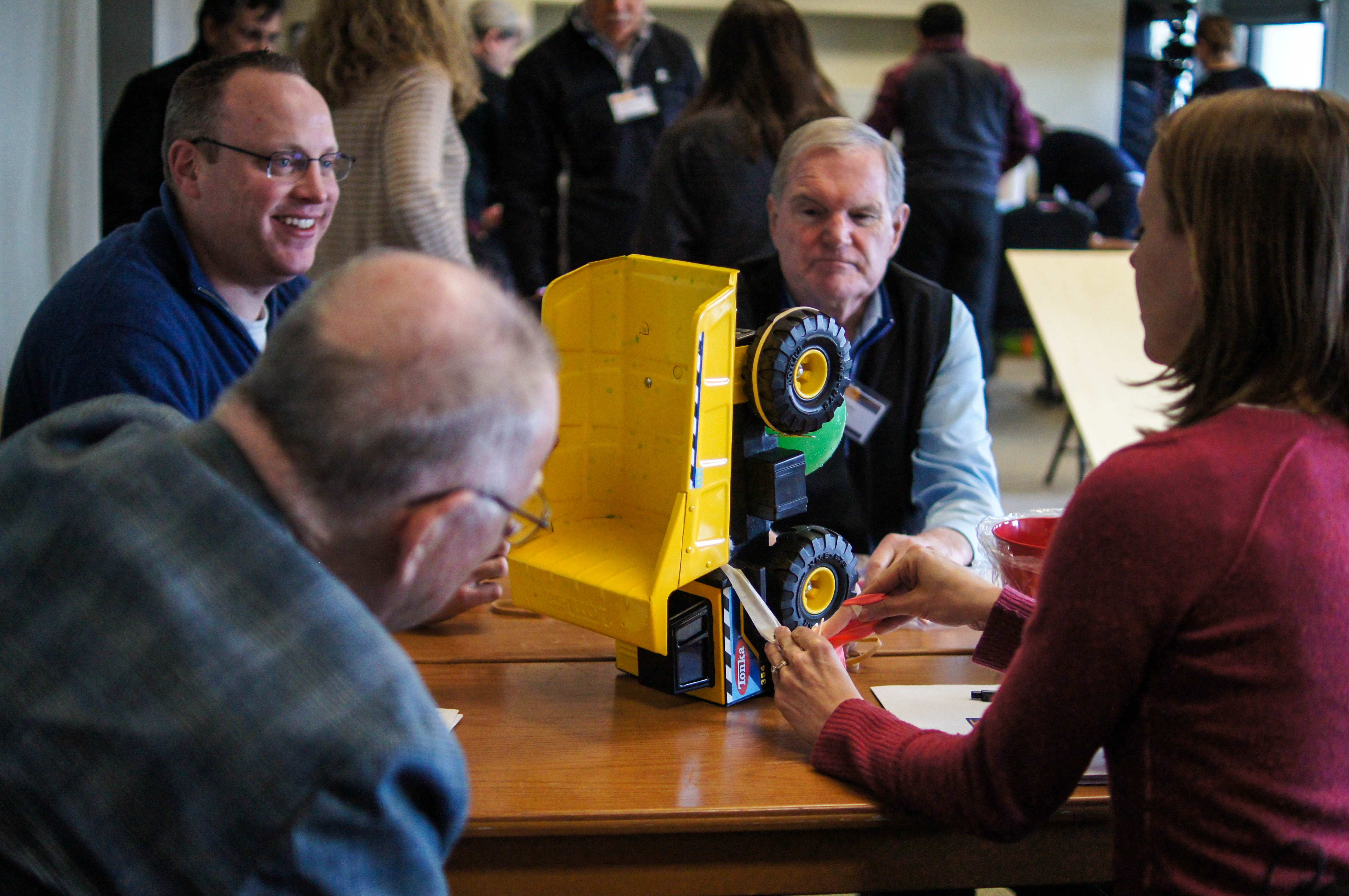 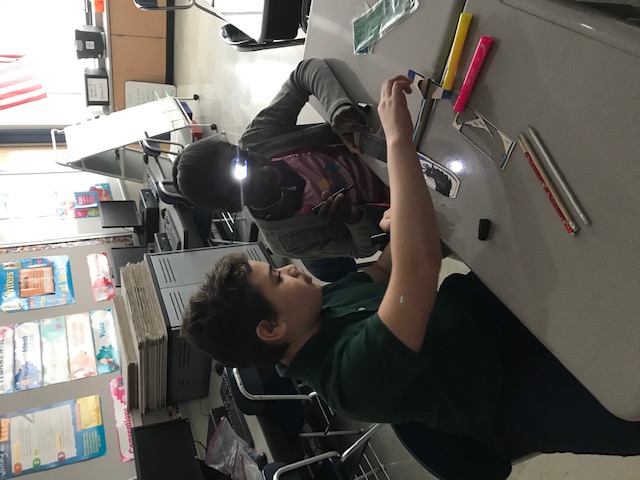 Deeper Learning for AllEngagingTasks
9
Deeper Learning for All:  Student Engagement
10
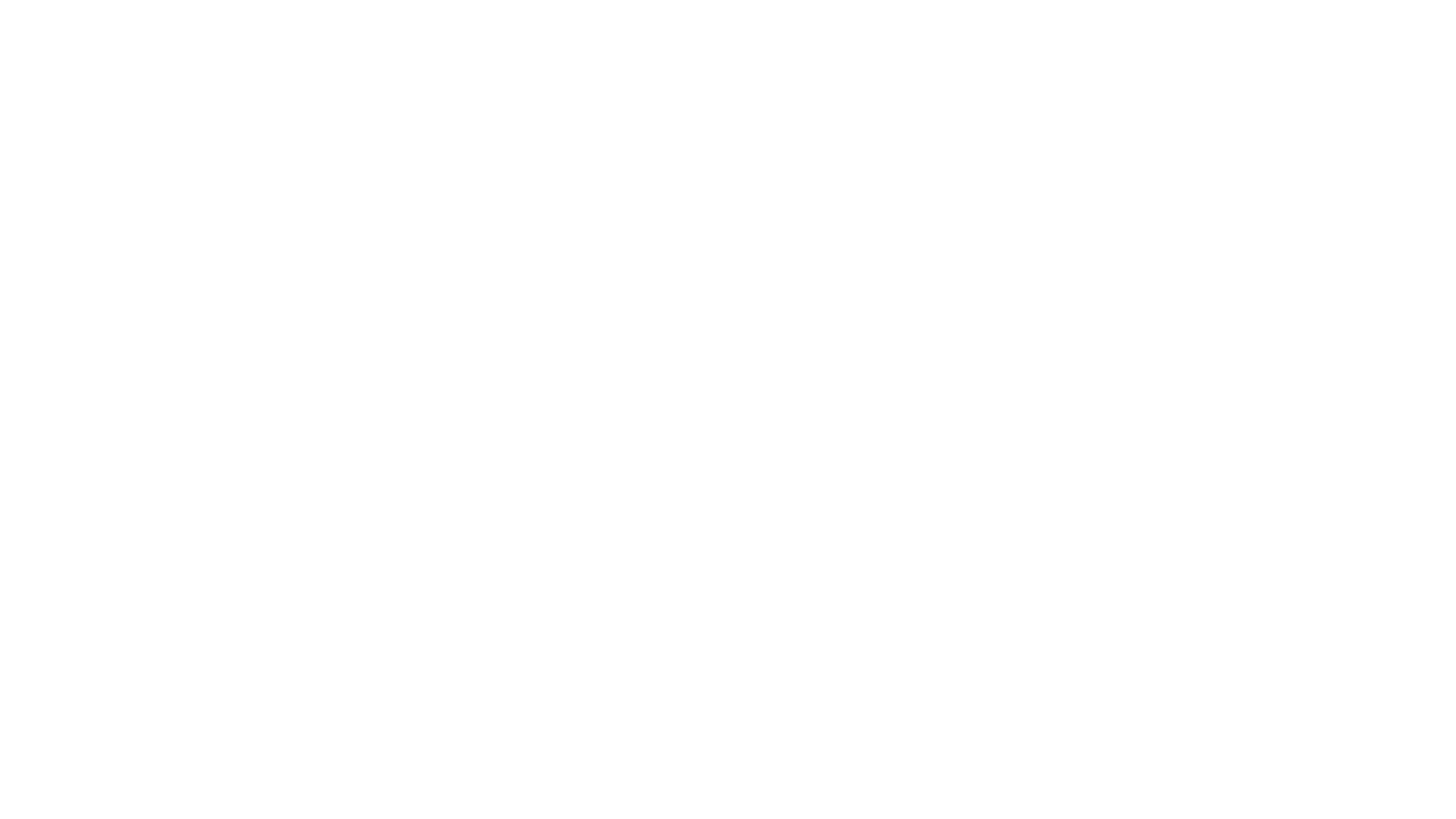 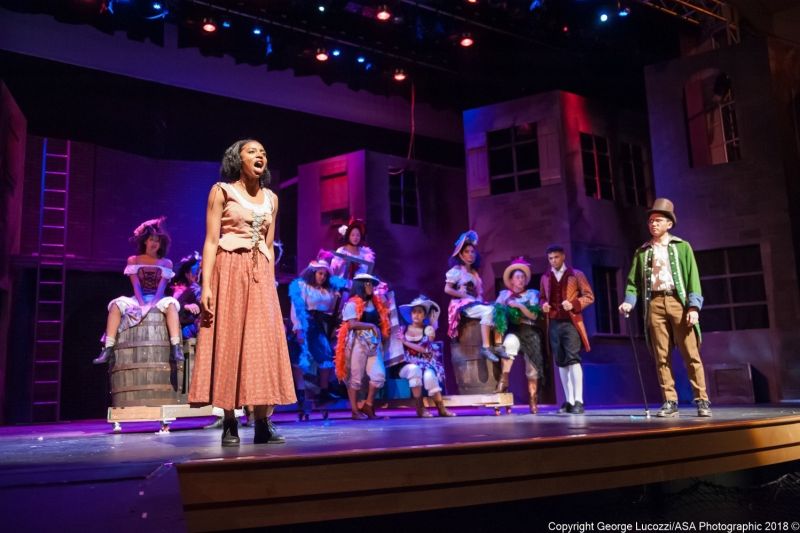 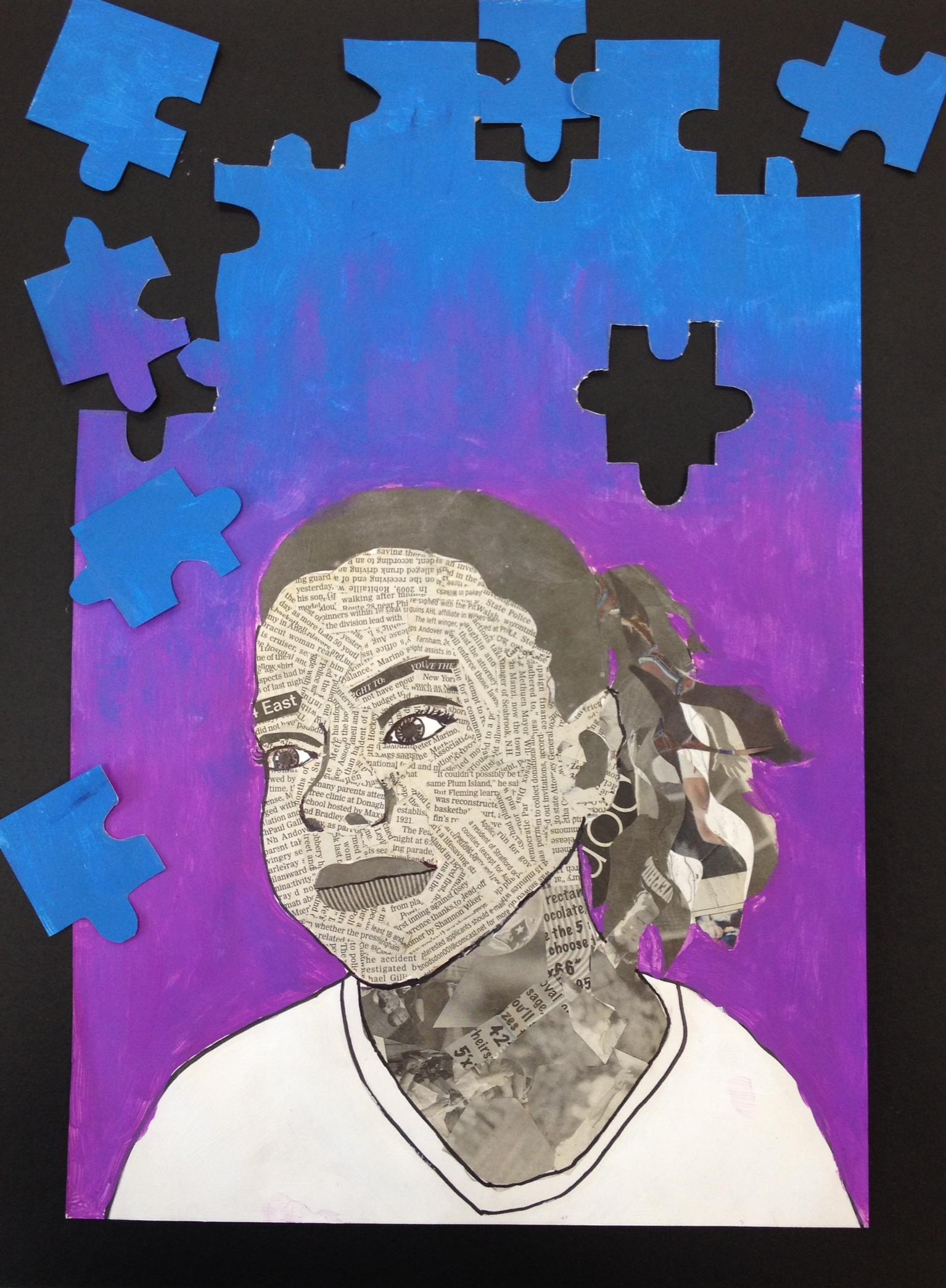 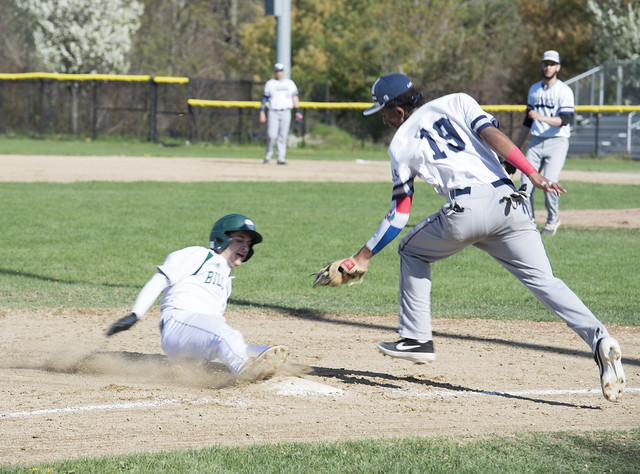 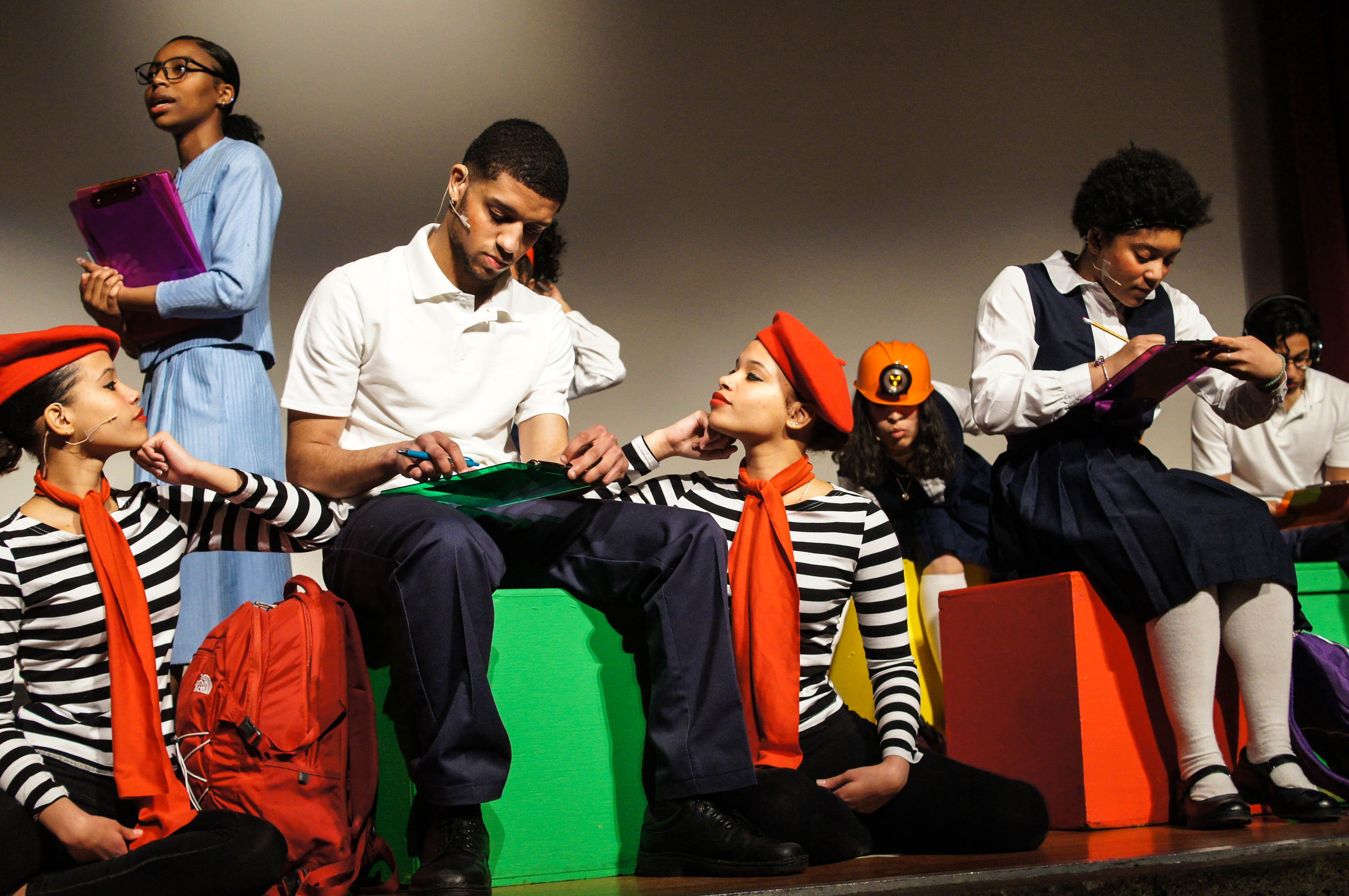 Holistic Support & Enrichment
The Importance of Arts, Enrichment and Sports
11
Holistic Support & Enrichment
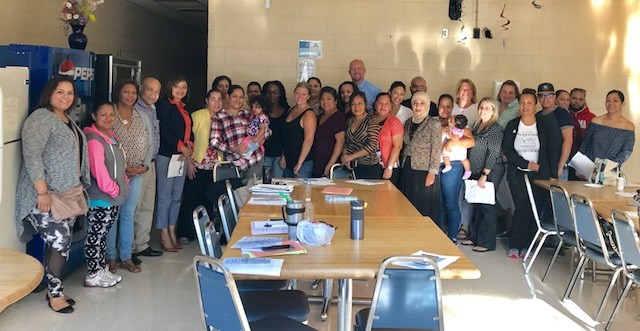 Families as Partners
12
Innovation and Evidenced-Based Practices
Educator Workforce Diversity
CURATE: CUrriculum RAtings by TEachers
Expanded Access to Early College Partnerships
Acceleration Academies
Home Visiting Programs
Early Literacy*
13
State as Partner
14
Our First Step
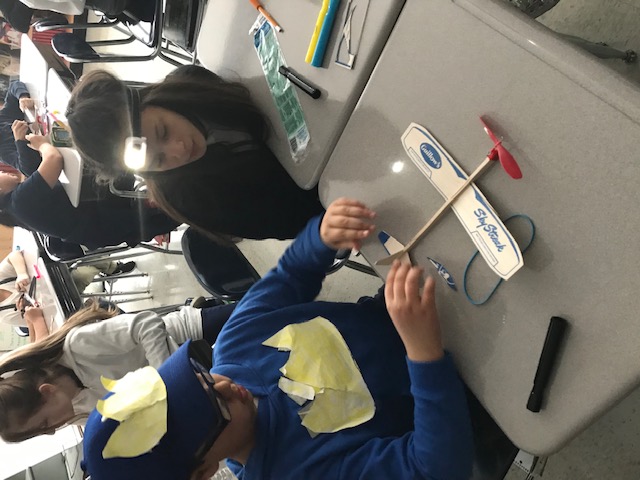 15
Kaleidoscope Schools and Districts: Commitments & Opportunities
16
Timeline
Letter of intent: July 2019 – August 2019
Formal application: September 2019 – November 2019
Application review: December 2019
Cohort selection/announcement: December 2019
Implementation: January 2020
17
In closing
18